স্বাগতম
পরিচিতি
শিক্ষক পরিচিতি
পাঠ পরিচিতি
মোঃ মোমিনুল ইসলাম
সহকারী শিক্ষক
রাজশাহী পাটকল হাই স্কুল
শ্যামপুর, পবা, রাজশাহী 
Email: mominuli1985@gmail.com
Cell: 01722400121
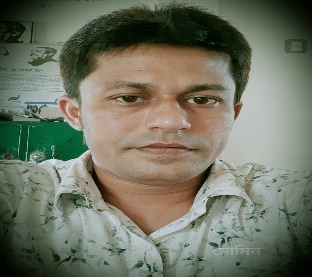 শ্রেণি: নবম
বিষয়: ইতিহাস
দ্বিতীয় অধ্যায়
পাঠ: এক (মিশরীয় সভ্যতা)
ছবিগুলো লক্ষ্য কর
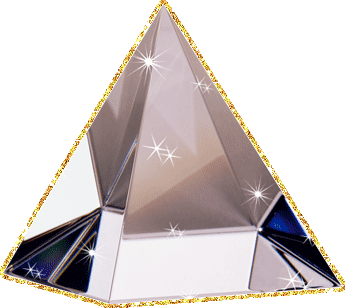 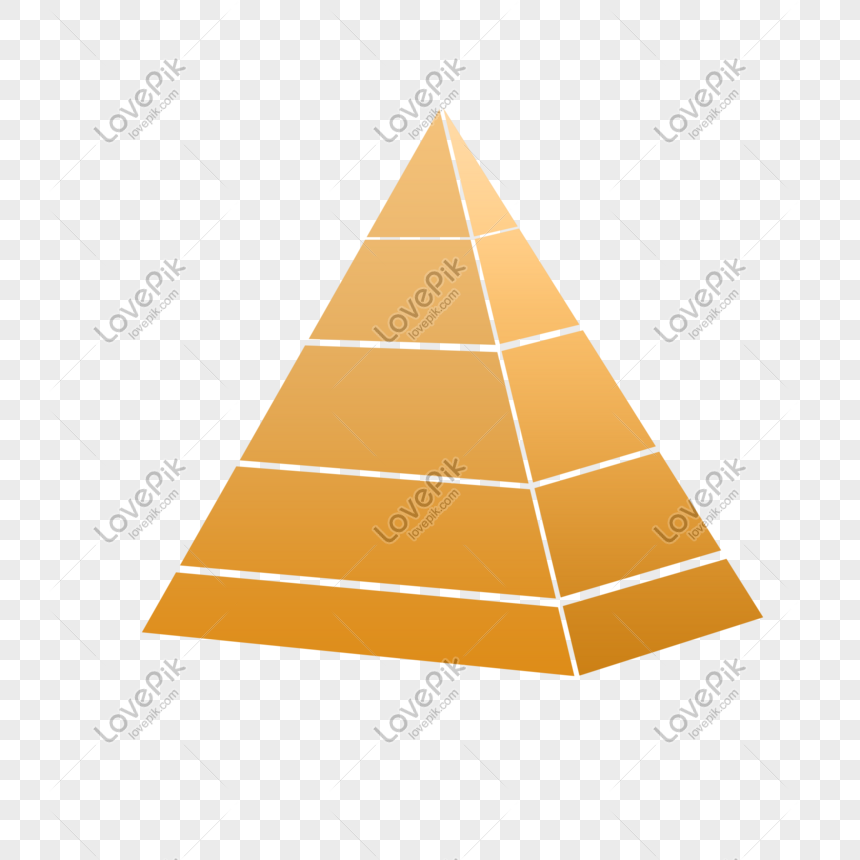 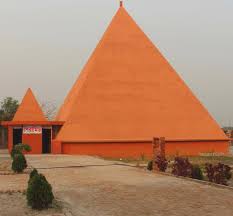 ছবিটি লক্ষ্য কর
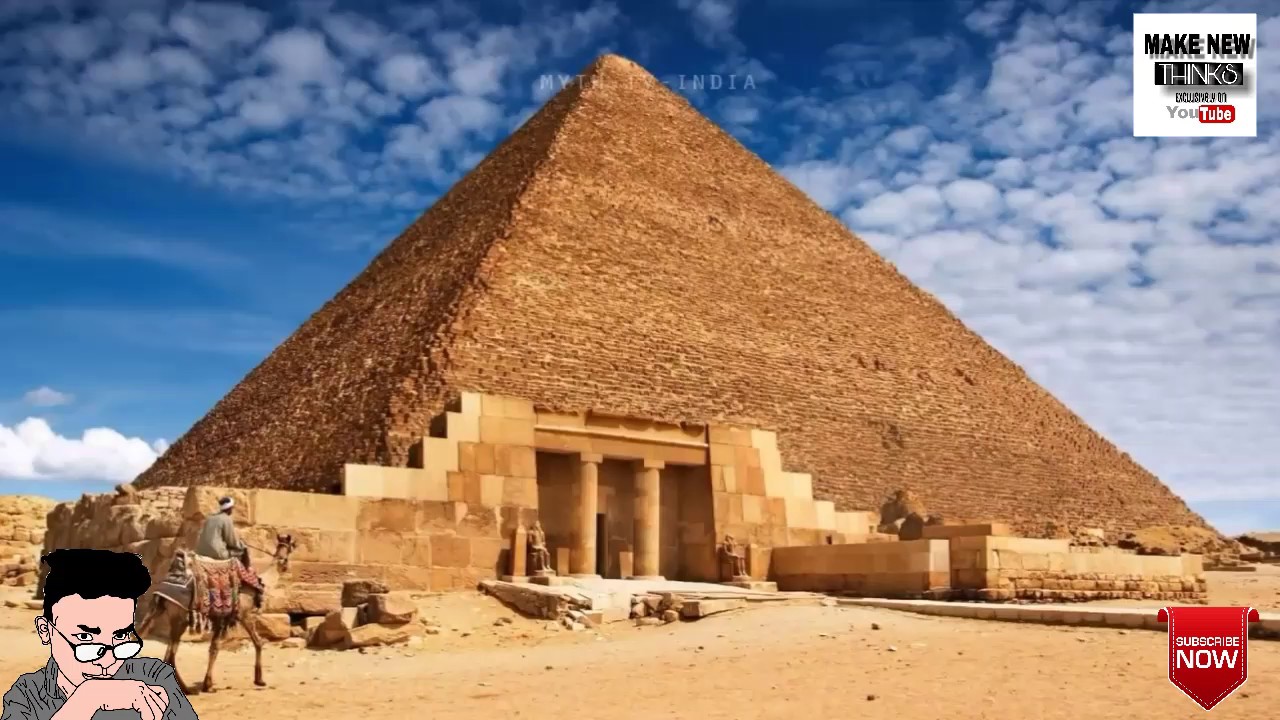 মিশরের পিরামিড
মিশরীয় সভ্যতা
শিখনফল
পাঠ শেষে শিক্ষার্থীরা -
      মিশরীয় সভ্যতার  অবস্থান বলতে পারবে ।
      মিশরীয় সভ্যতার অবদান ব্যাখ্যা করতে পারবে ।
      মিশরীয় সভ্যতার সম্পর্কে বর্ণনা করতে পারবে ।
ছবি গুলো লক্ষ্য কর-
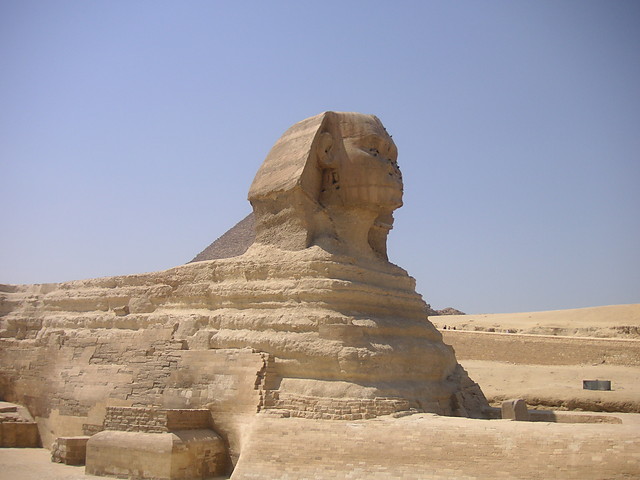 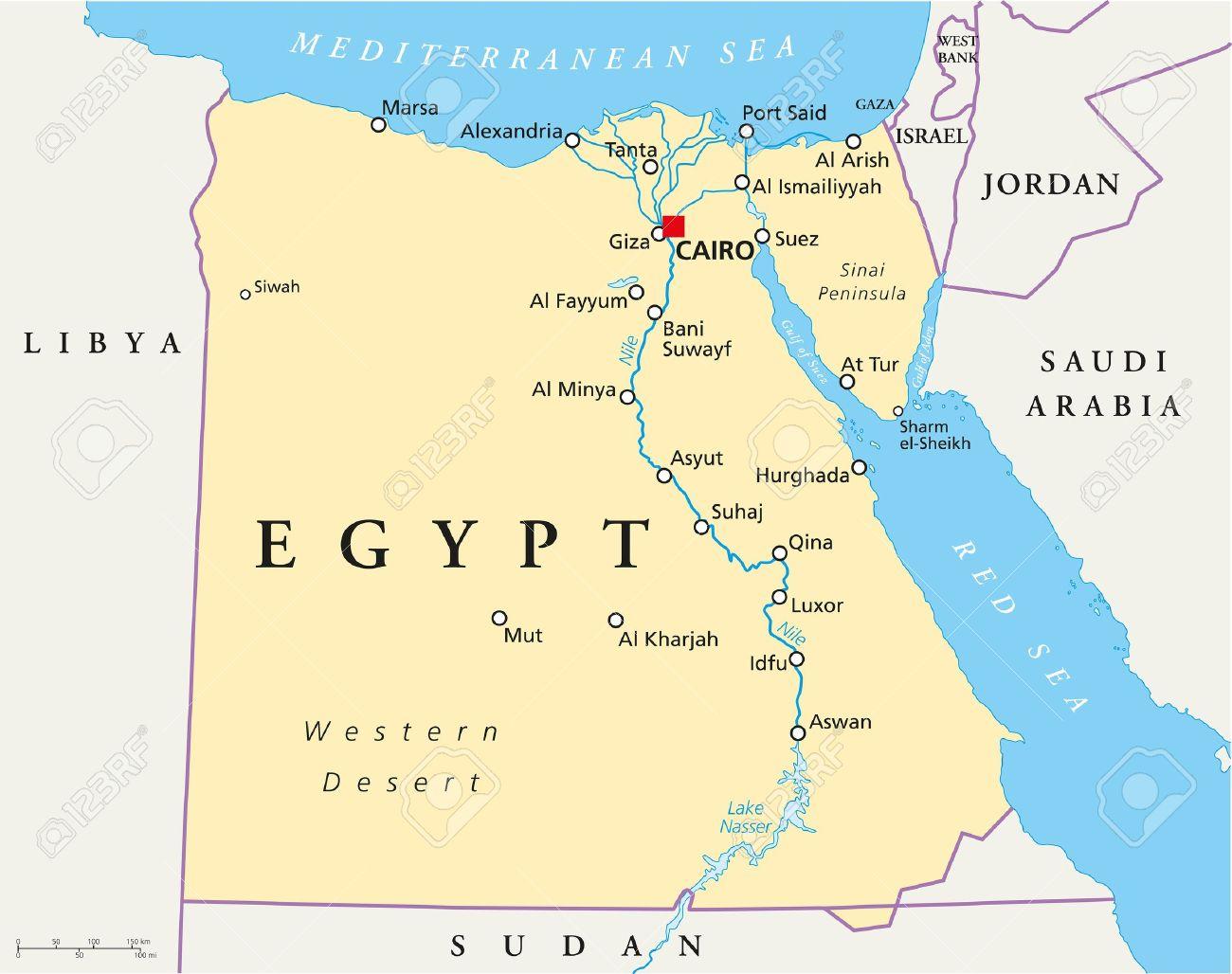 মিশরীয় সভ্যতার মানচিত্র
স্ফিংকস এর মুর্তি
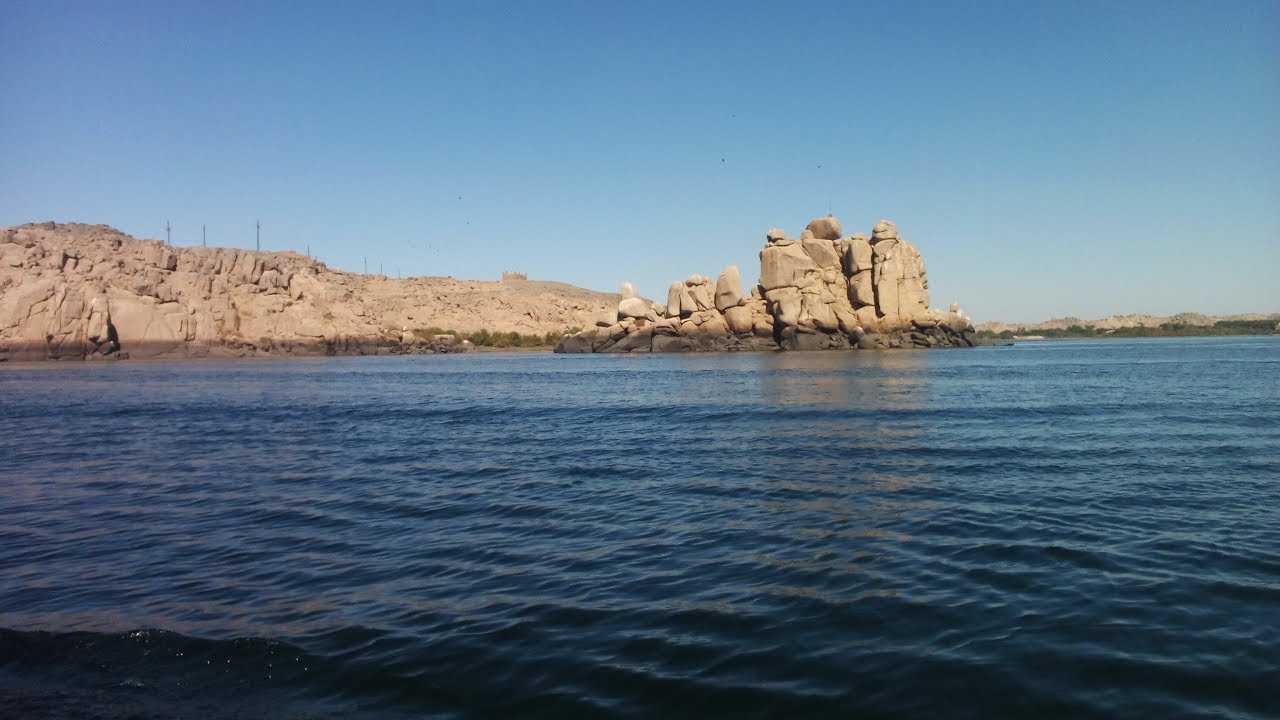 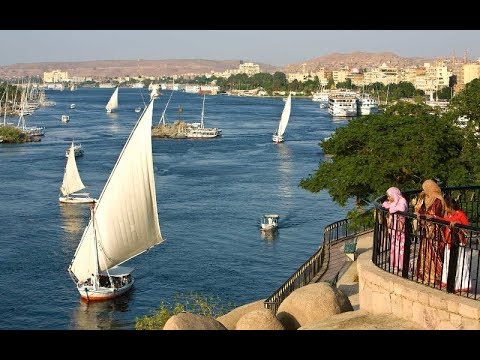 মিশরের নীল নদ
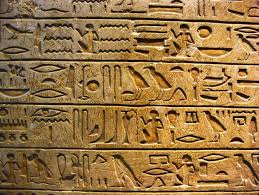 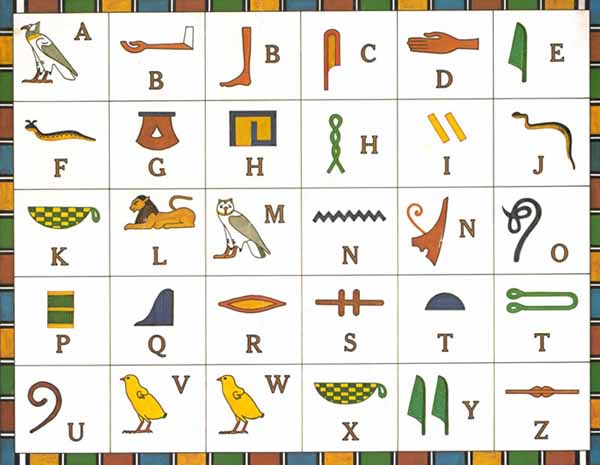 লিখন পদ্ধতি মিশরীয় সভ্যতার অবদান
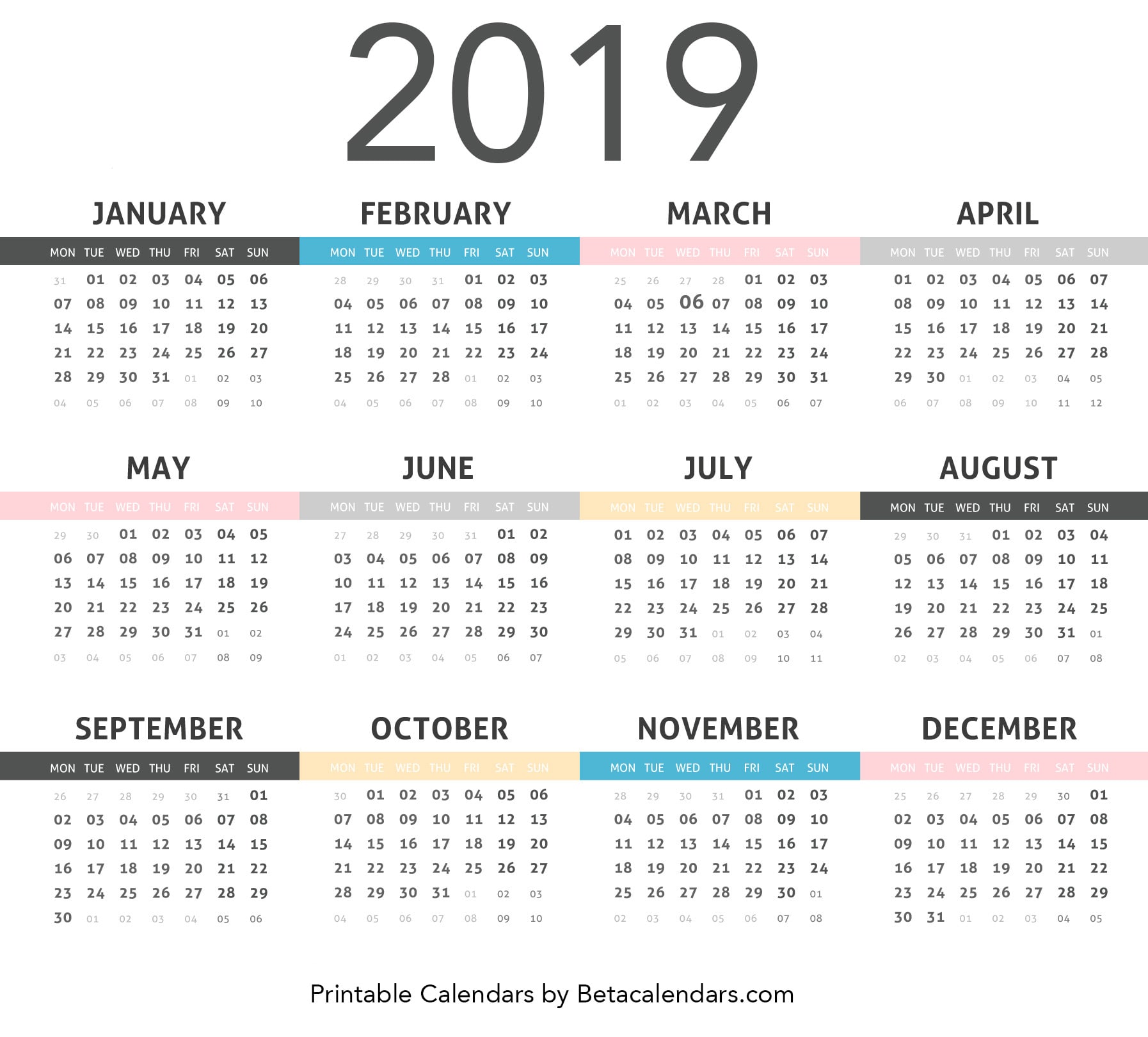 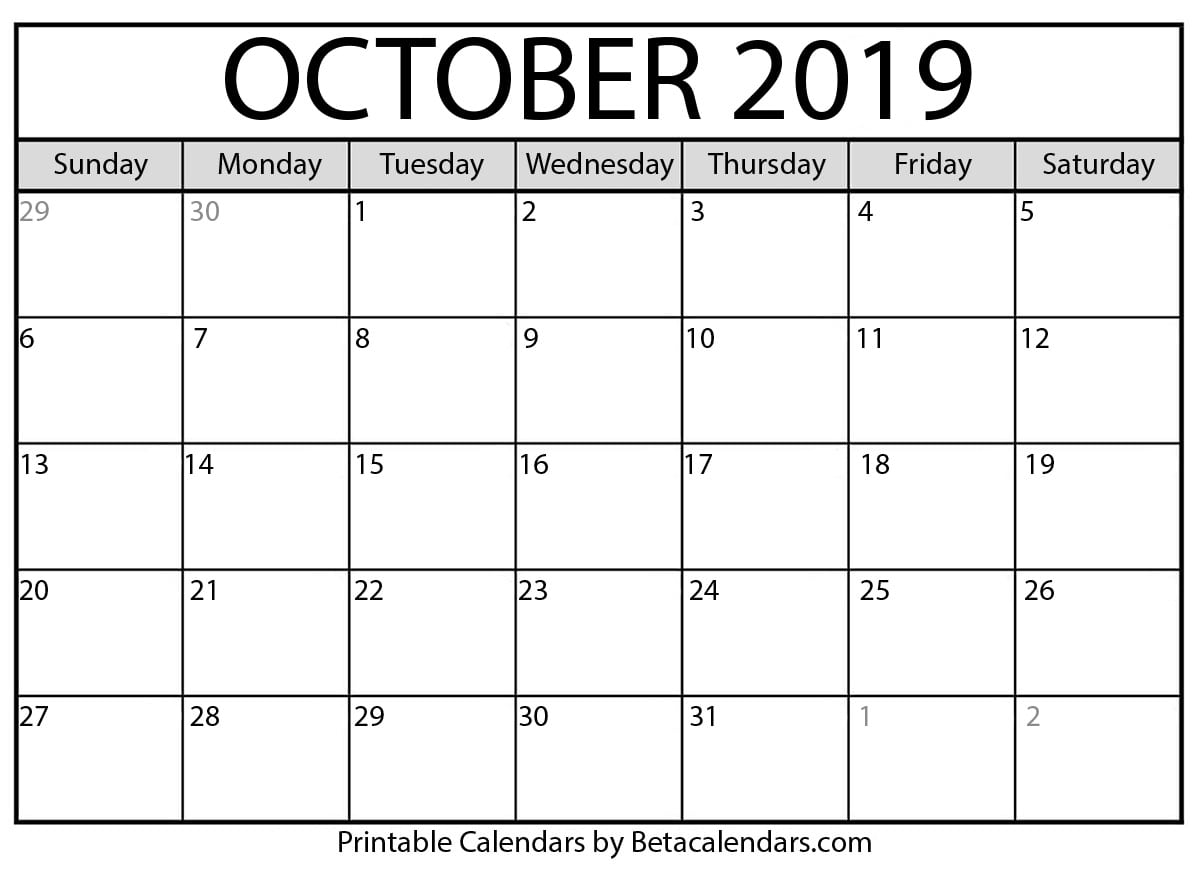 ৩৬৫ দিনে বছর এই হিসেবের আবিষ্কারক মিশরীয়রা
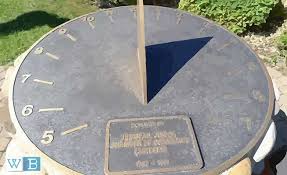 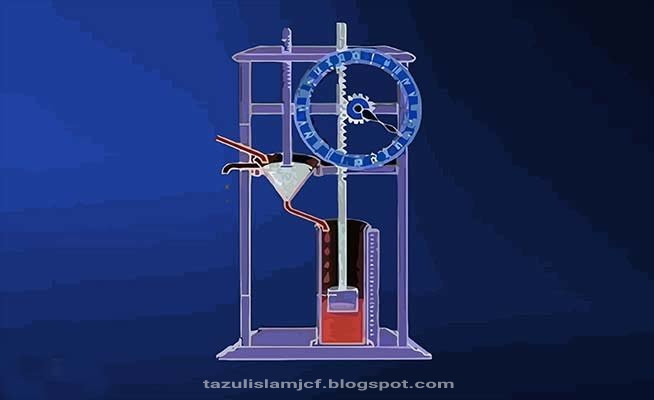 সুর্য ঘড়ি ও জল ঘড়ি মিশরীয়দের আবিষ্কার
একক কাজ
# “মিশর নীল নিদের দান” উক্তিটি কার ?
# কোথায় প্রথম কাগজ আবিষ্কার হয়  ?
# মিশরের লিখন পদ্ধতির নাম কি ?
# মিশরীয়রা কয়টি বর্ণ আবিষ্কার করে ?
দলীয় কাজ
শরীয়দের অবদান সম্পর্কে লিখ?
মিশরীয়দের ধর্মবিশ্বাস কেমন ছিল?
বাড়ির কাজ
মিশরীয় সভ্যতার শিল্প সংস্কৃতি সম্পর্কে যা জান লিখ।
ধন্যবাদ সবাইকে
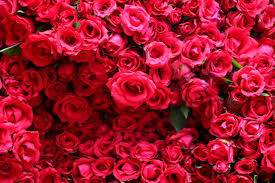